Right internal jugular vein
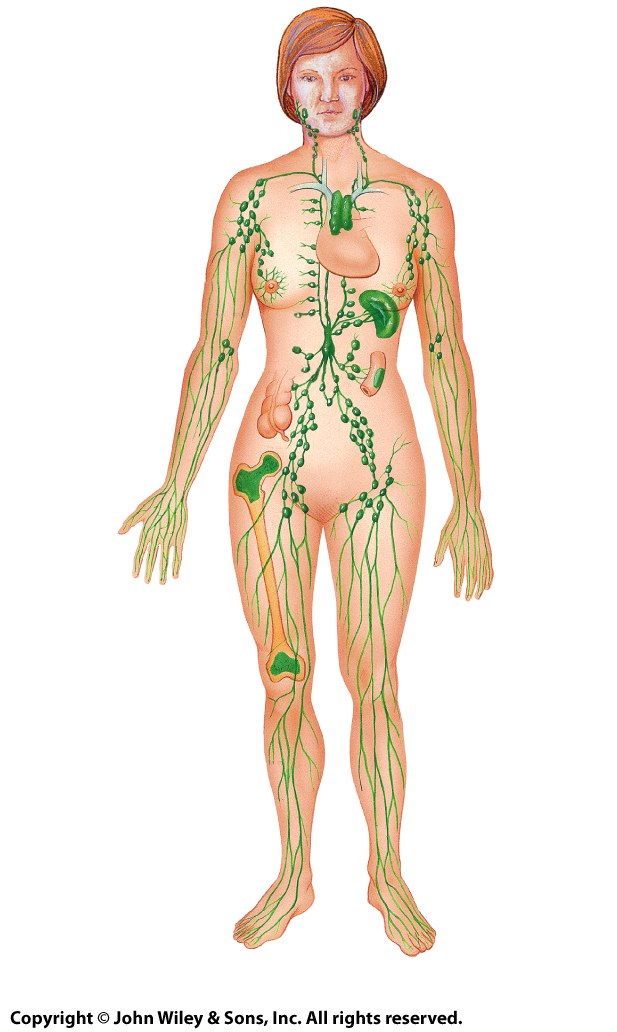 Right jugular trunk
Right subclavian trunk
Left jugular trunk
1
6
2
Left subclavian vein
3
4
Intestinal and lumber trunks
5
(a) Overview of lymphatic vessels
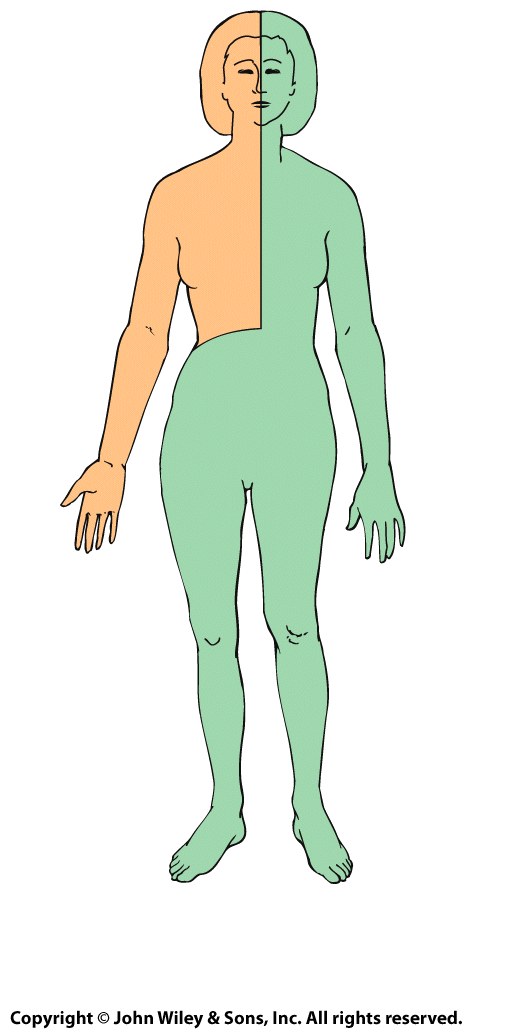 7
8
(b) Lymph drainage
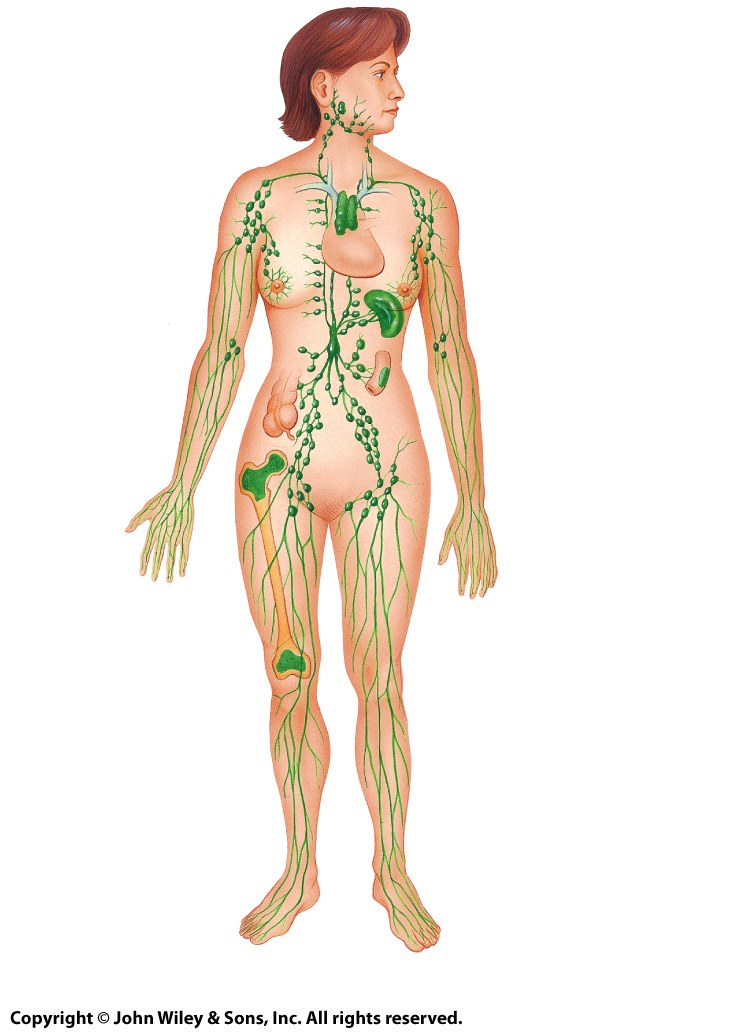 4
Left internal jugular vein
5
Right subclavian vein
Left subclavian vein
10
6
11
12
13
7
Small intestine
Large intestine
14
8
15
16
9
(b) Anterior view
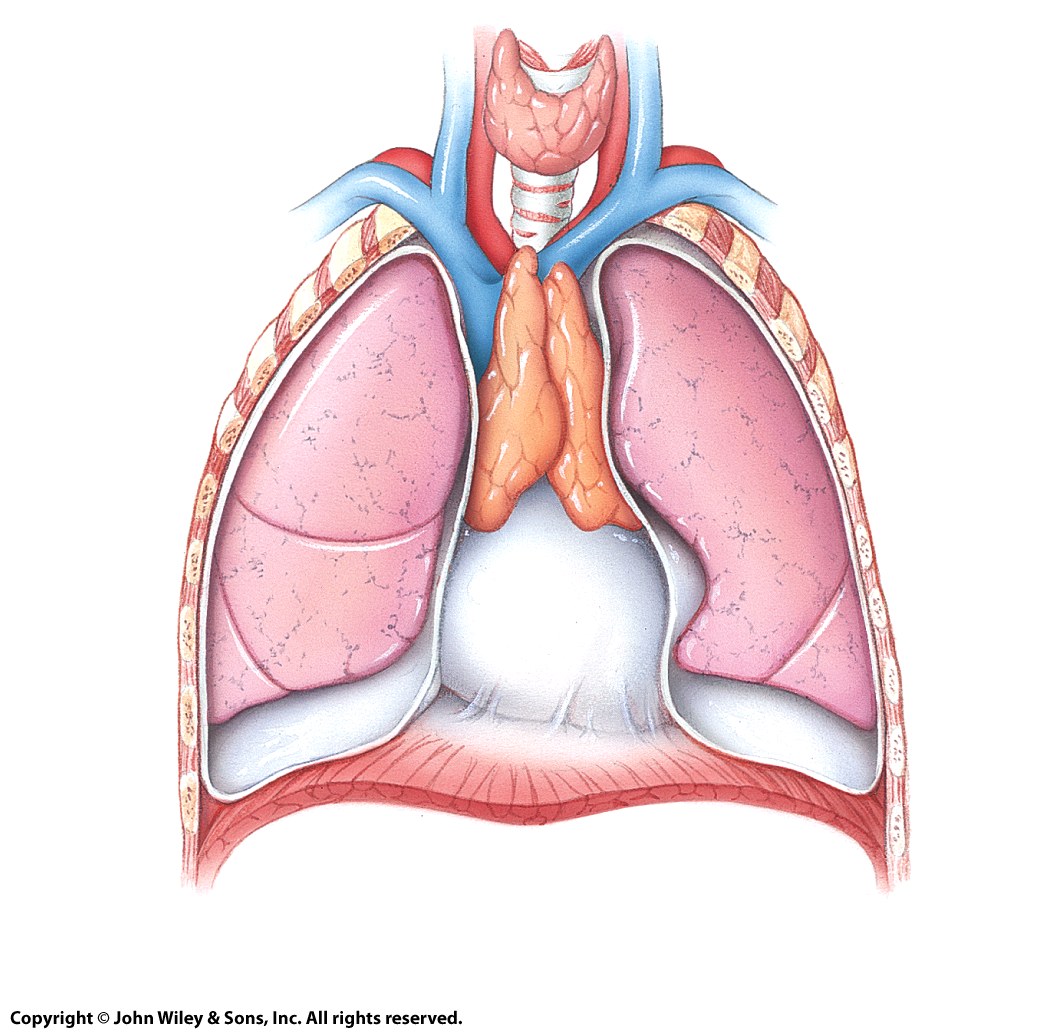 Thyroid
gland
Brachiocephalic veins
Trachea
Thymus
Right common
carotid artery
Parietal pericardium
Superior
vena cava
Right
lung
Left
lung
Diaphragm
(a) Thymus of adolescent
SUPERIOR
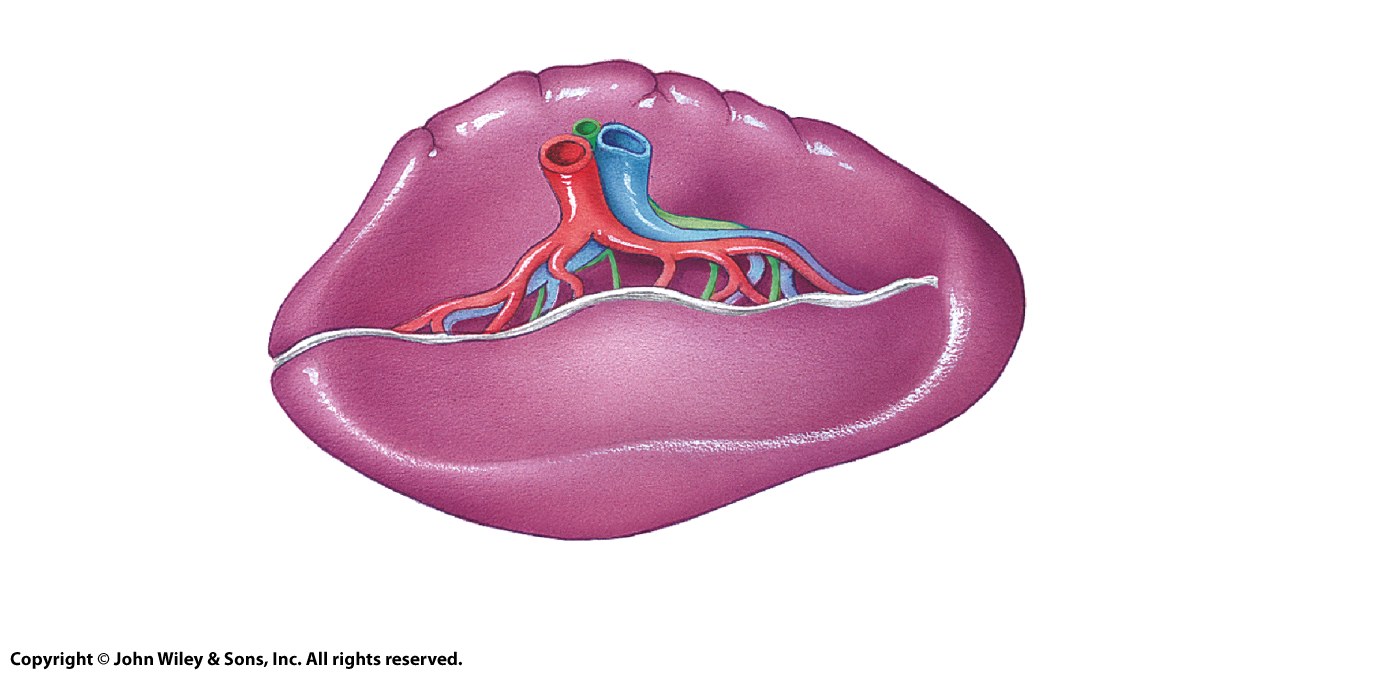 2
1
Colic impression
Gastric impression
3
Renal impression
(a) Gross structure
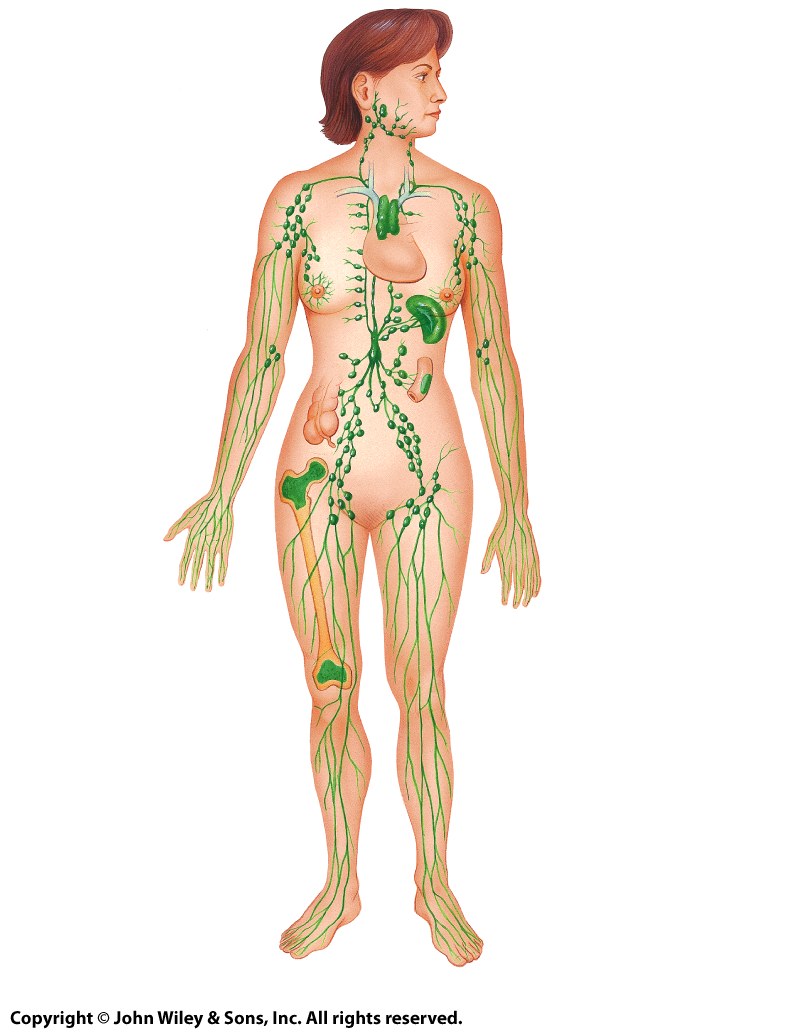 1 Palatine tonsil
2 Submandibular node
3 Cervical node
Axillary node 8
4 Thymus gland
Spleen 9
Peyer's patches 10
5 Intestinal node
Iliac node 11
6 Appendix
Inguinal node 12
7 Red bone marrow
(b) Location of immune system cells
Red Bone Marrow
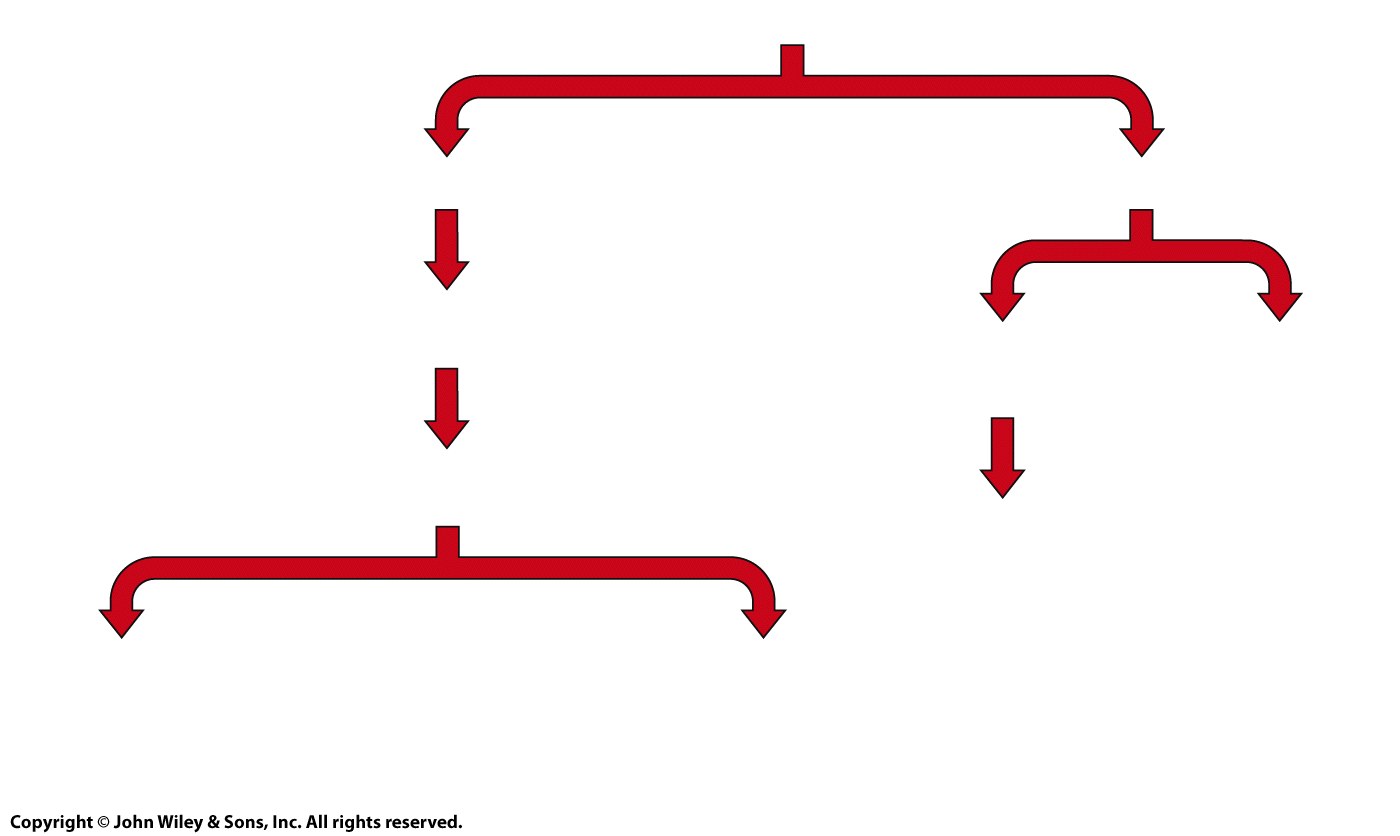 1 __________
7 __________
8 __________
(clone)
Mature T cell
2 __________
9 __________
10 __________
3 __________
4 __________
5 __________
(clone)
(clone)
6 __________
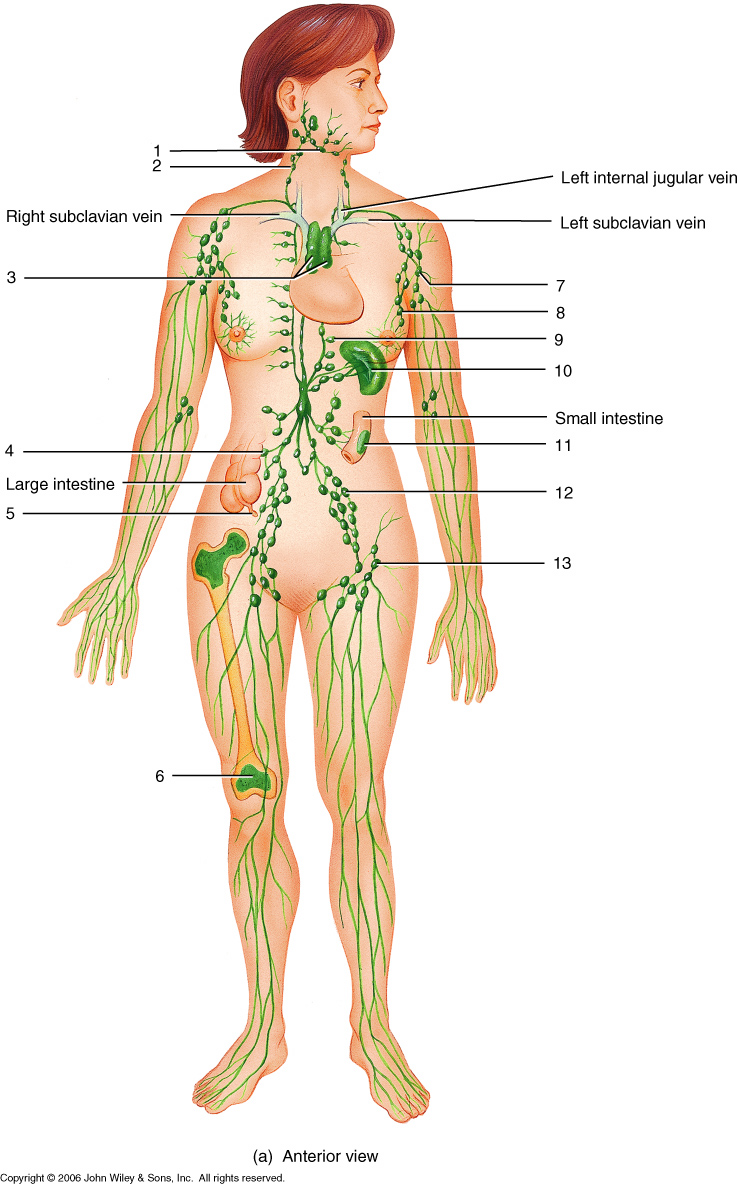 allen2e_31_01a_li
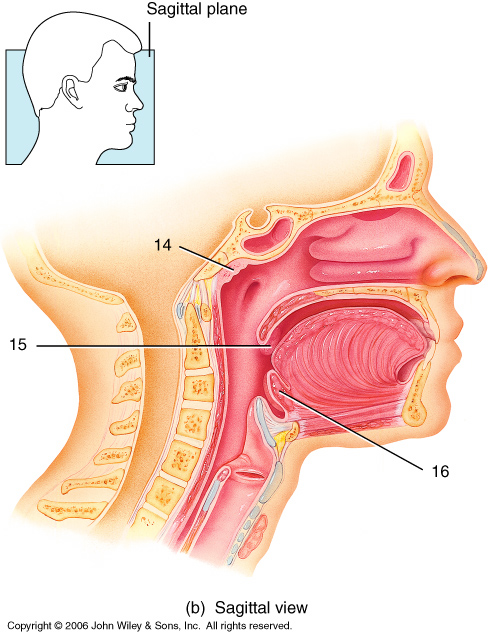 allen2e_31_02_li
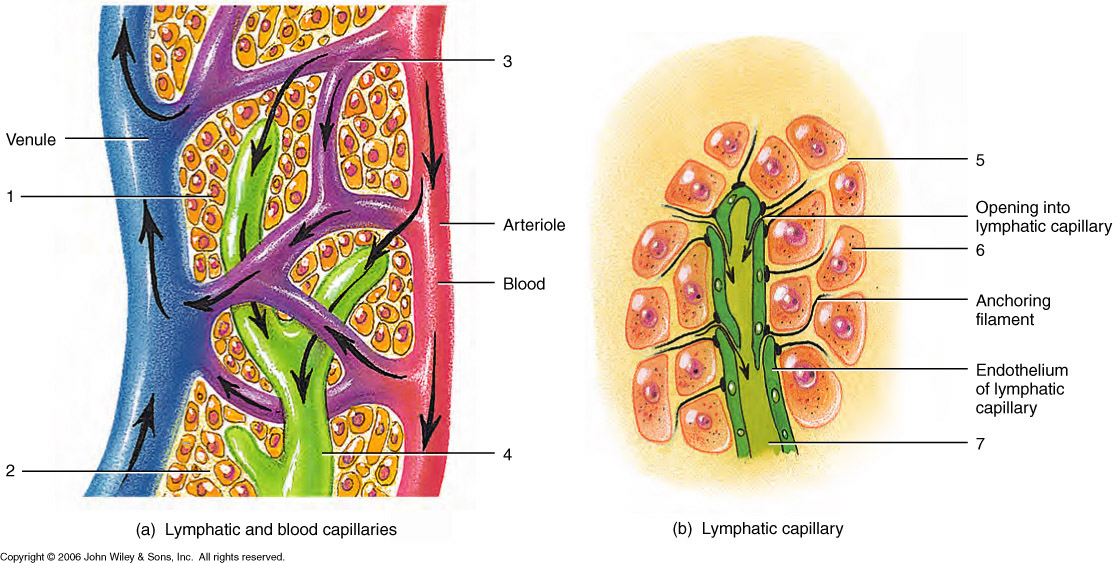 allen2e_31_04a_li
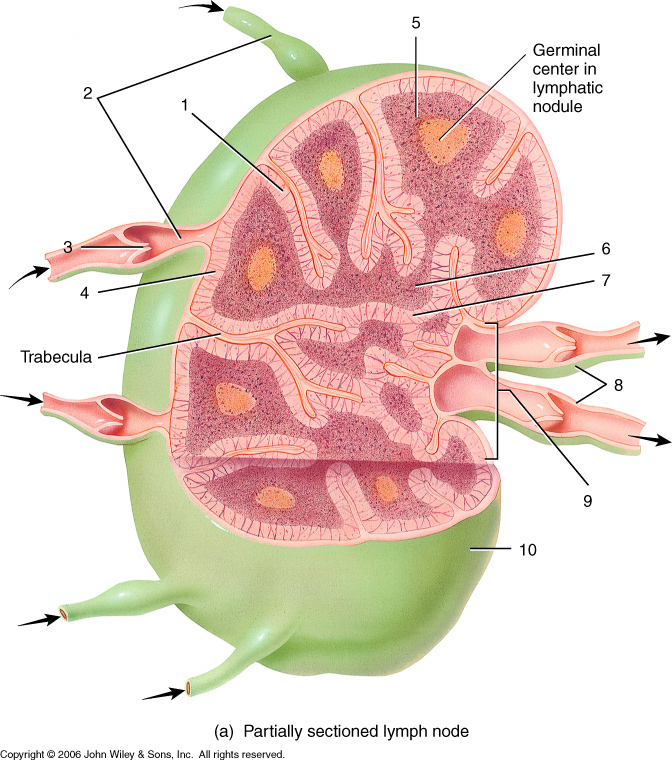 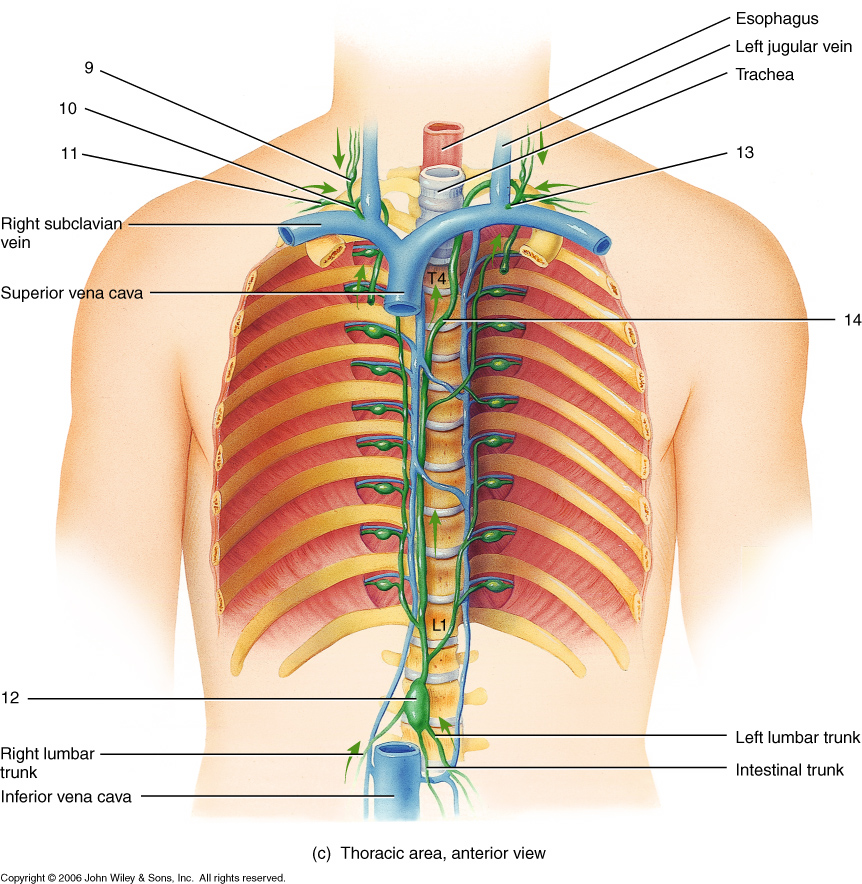 allen2e_31_03c_li
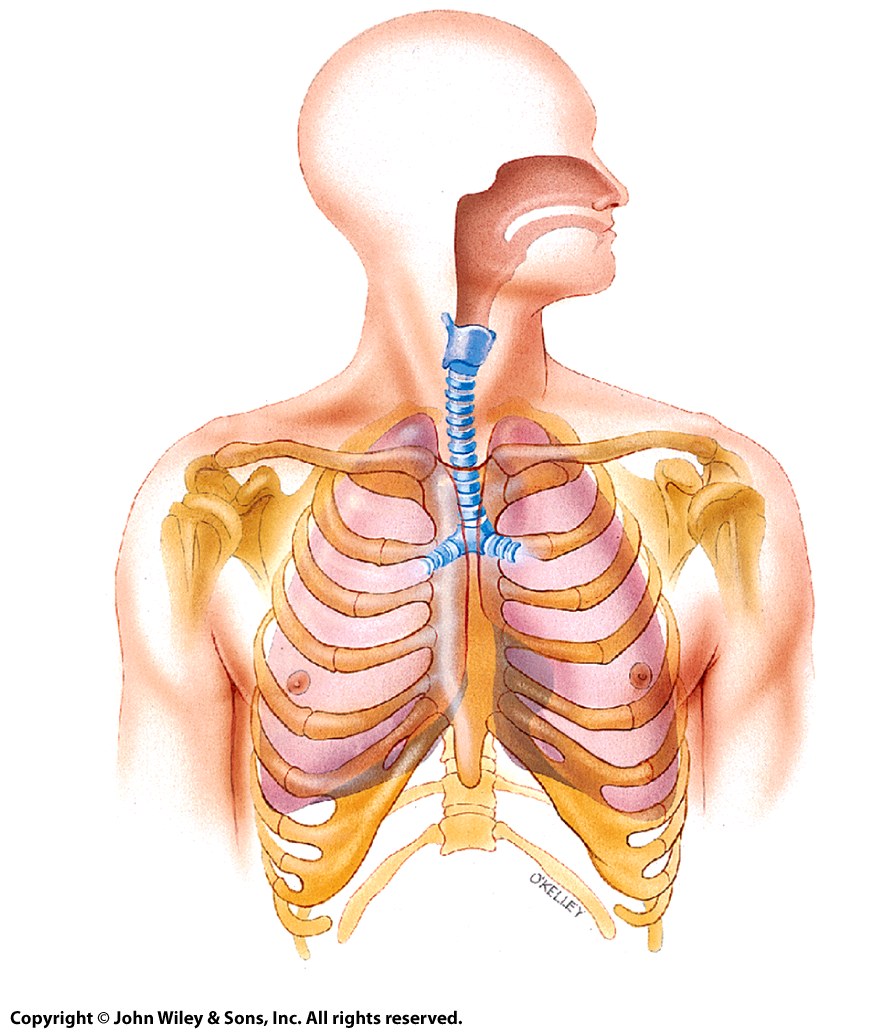 4
5
1
6
7
1
2
2
3
4
3
5
6
7
8
9
10
Anterior view
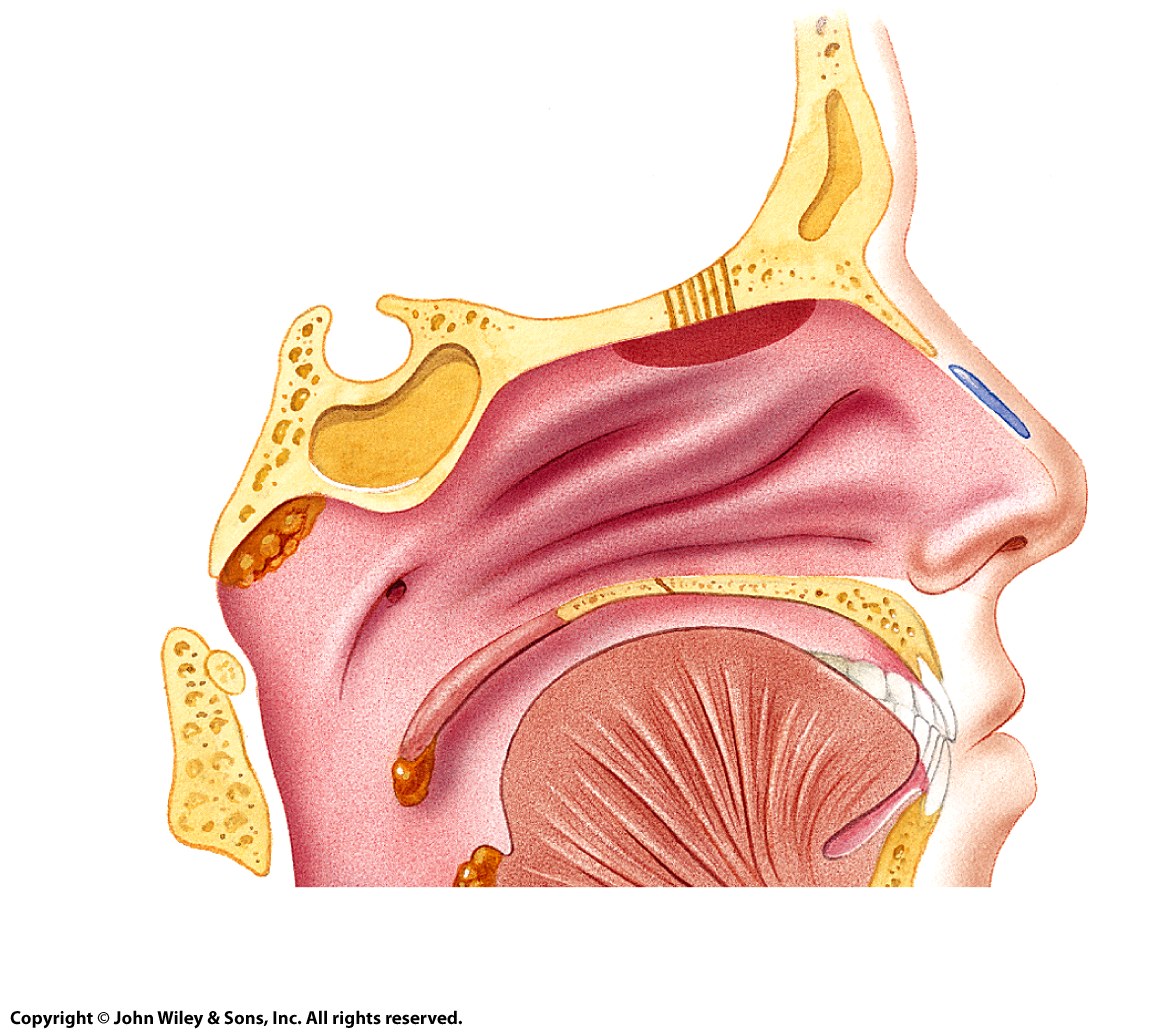 2
3
4
Frontal sinus
Frontal bone
5
Sphenoid bone
6
Sphenoidal sinus
7
1
8
9
(a) Sagittal section
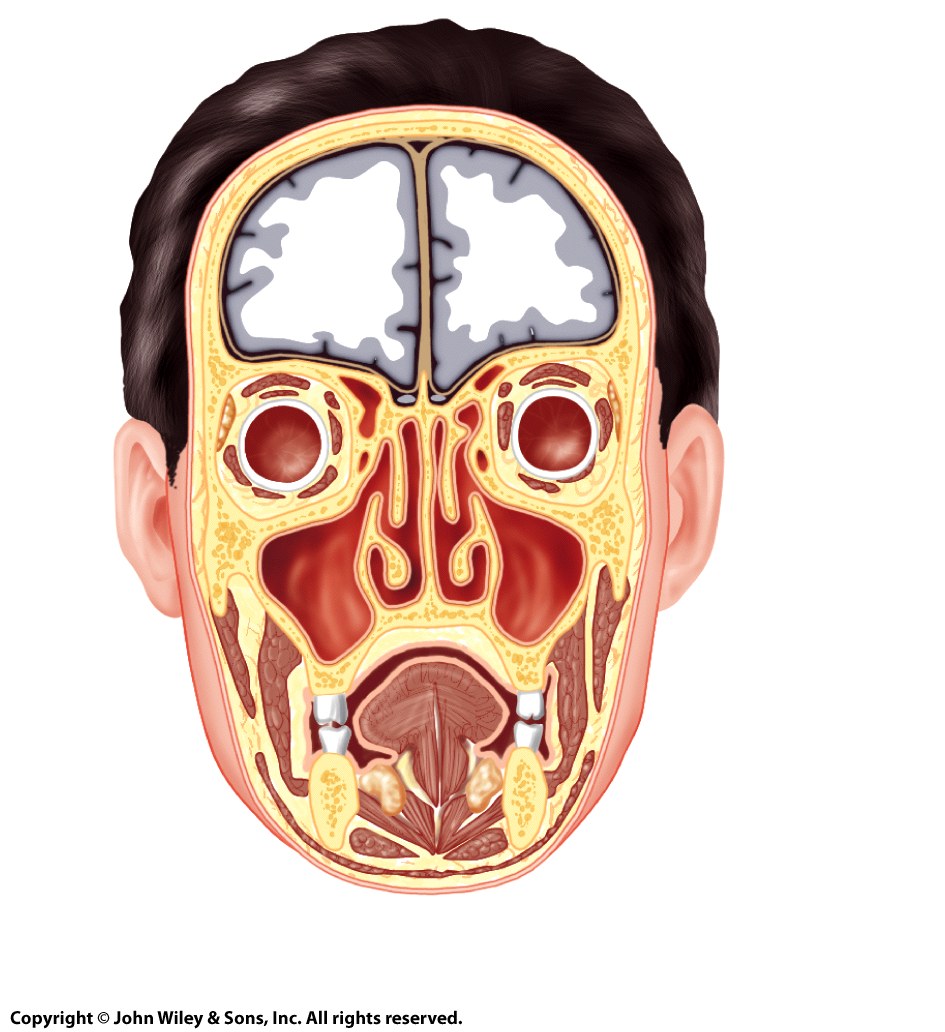 Frontal sinus
Ethmoidal sinus
13
10
11
14
12
Maxillary sinus
(b) Frontal section
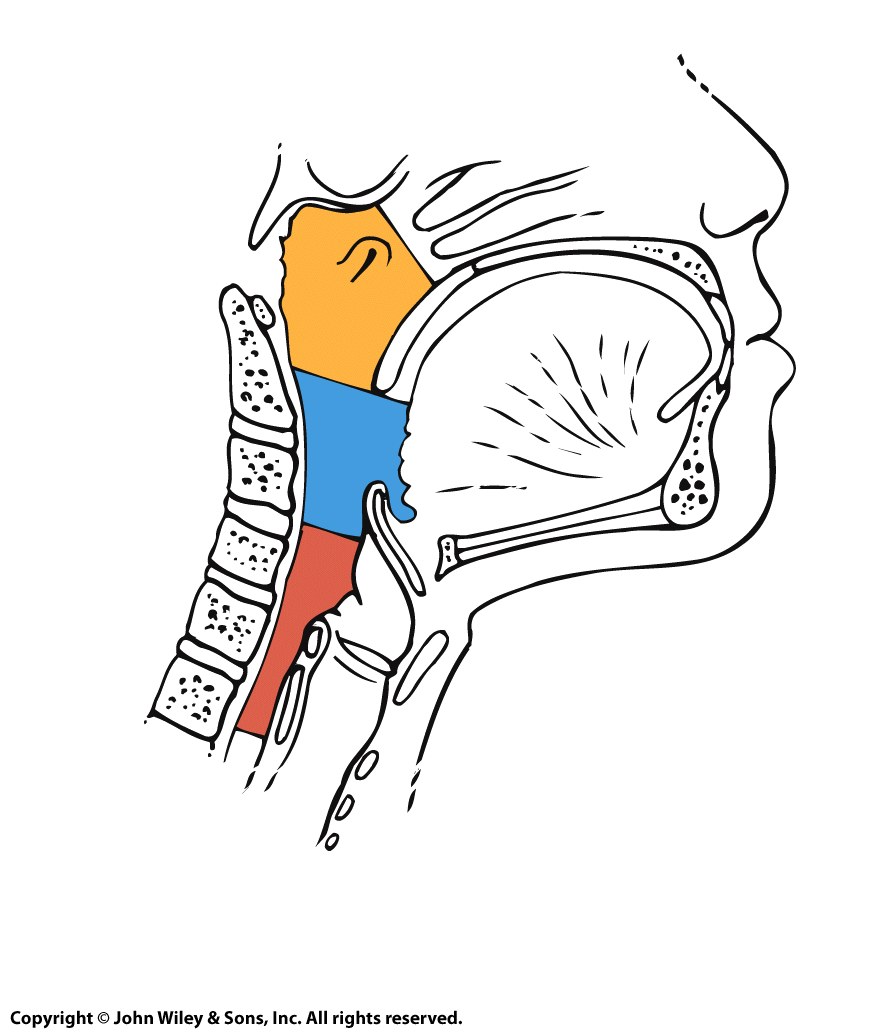 1
2
3
(a) Pharyngeal structure
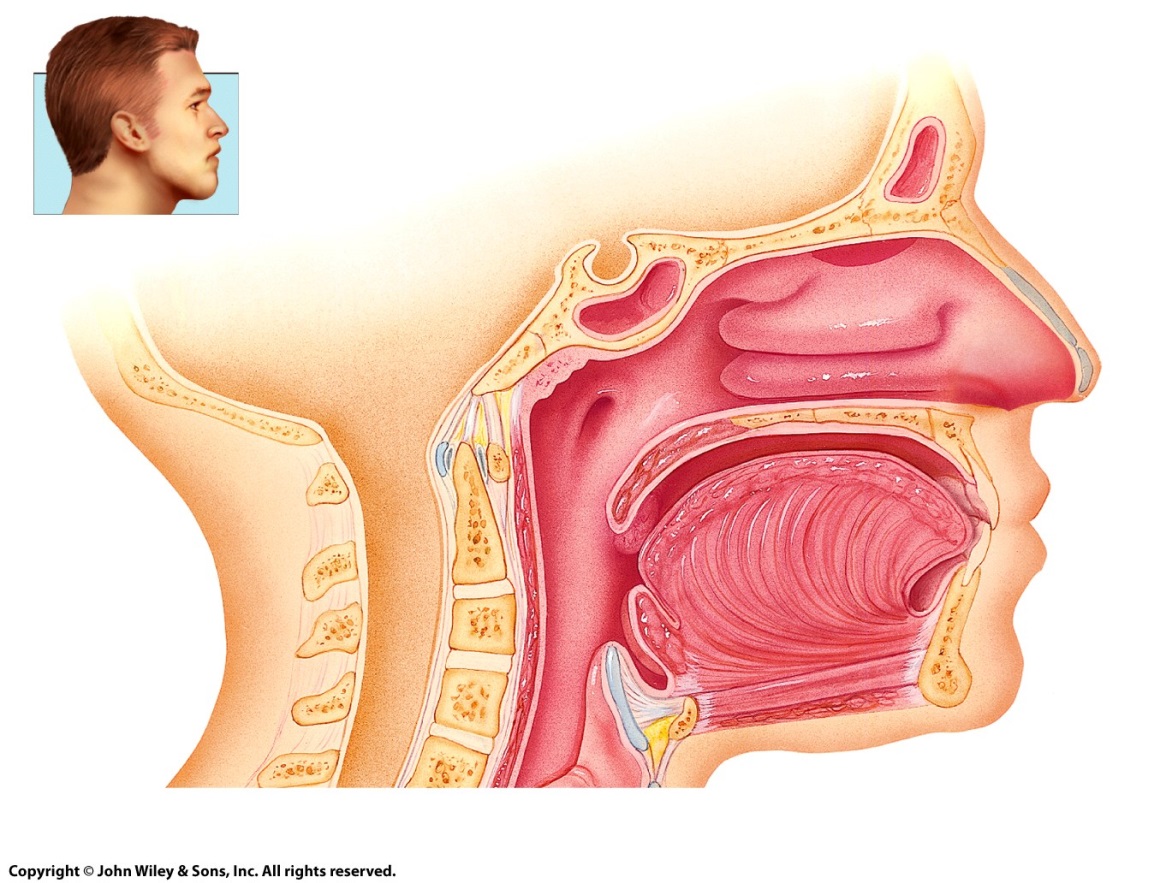 Sagittal plane
10
4
5
6
11
7
12
8
13
9
(b) Pharyngeal structure
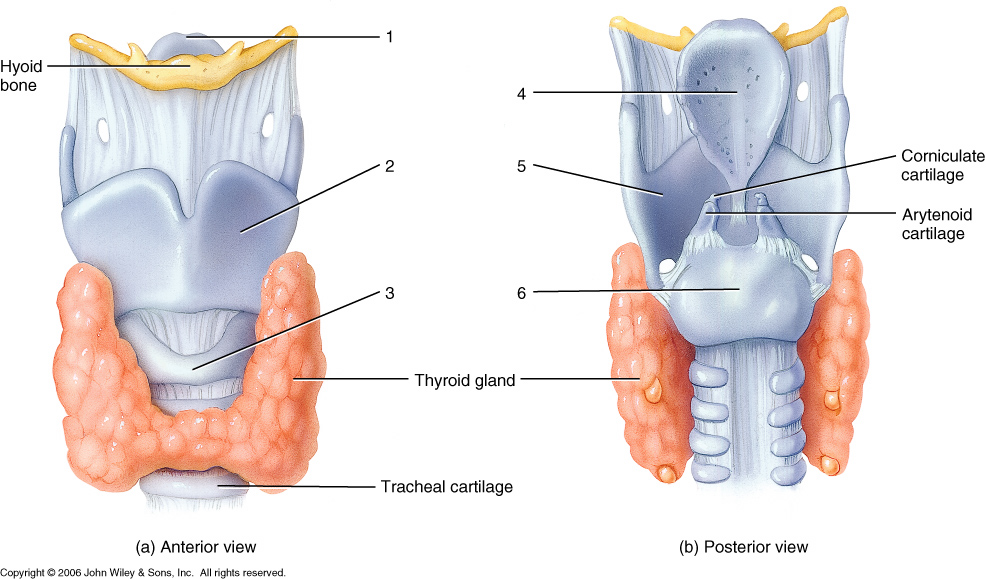 allen2e_32_04ab_li
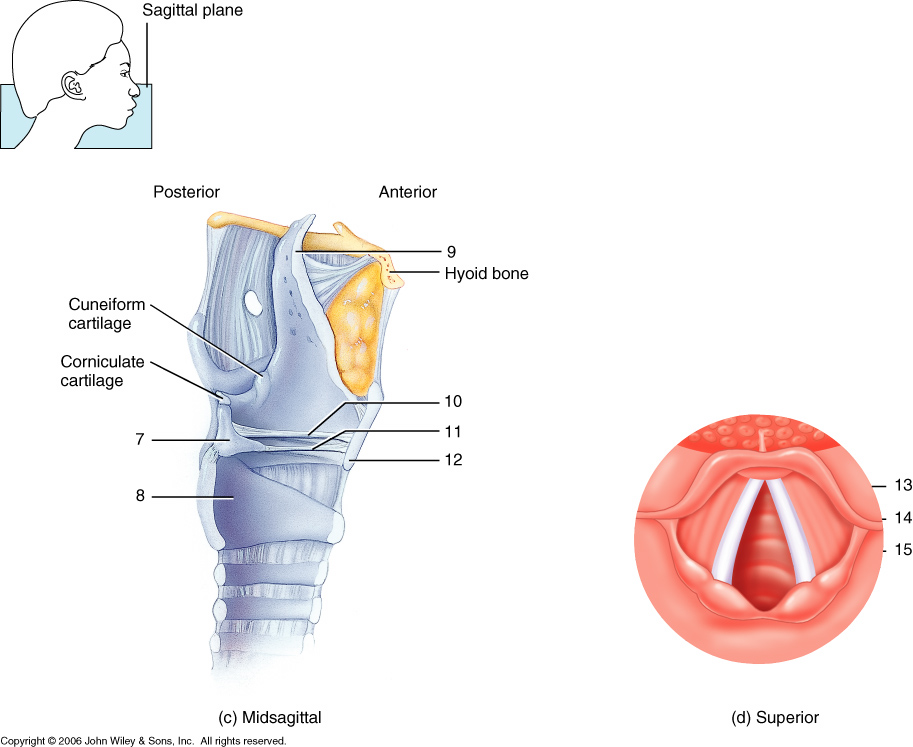 allen2e_32_04cd_li
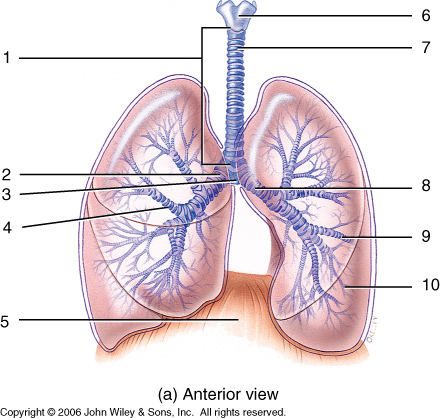 allen2e_32_05a_li
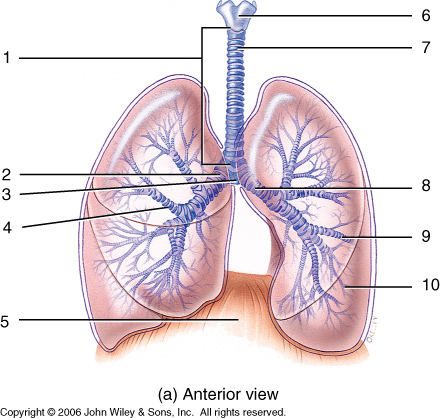 allen2e_32_05a_li
allen2e_32_05b_li
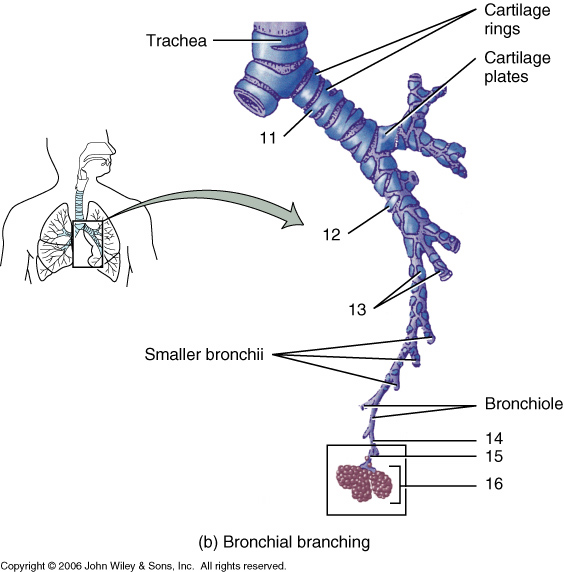 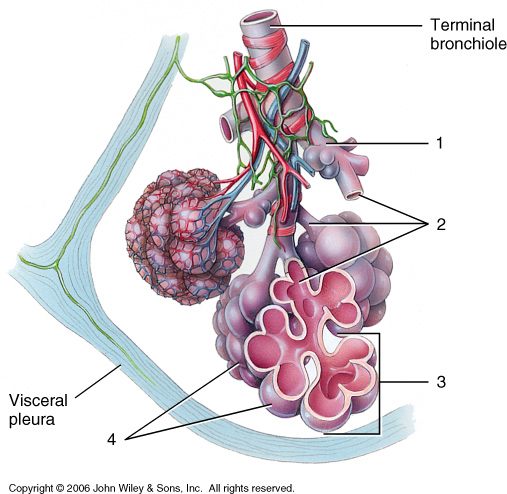 allen2e_32_06_li
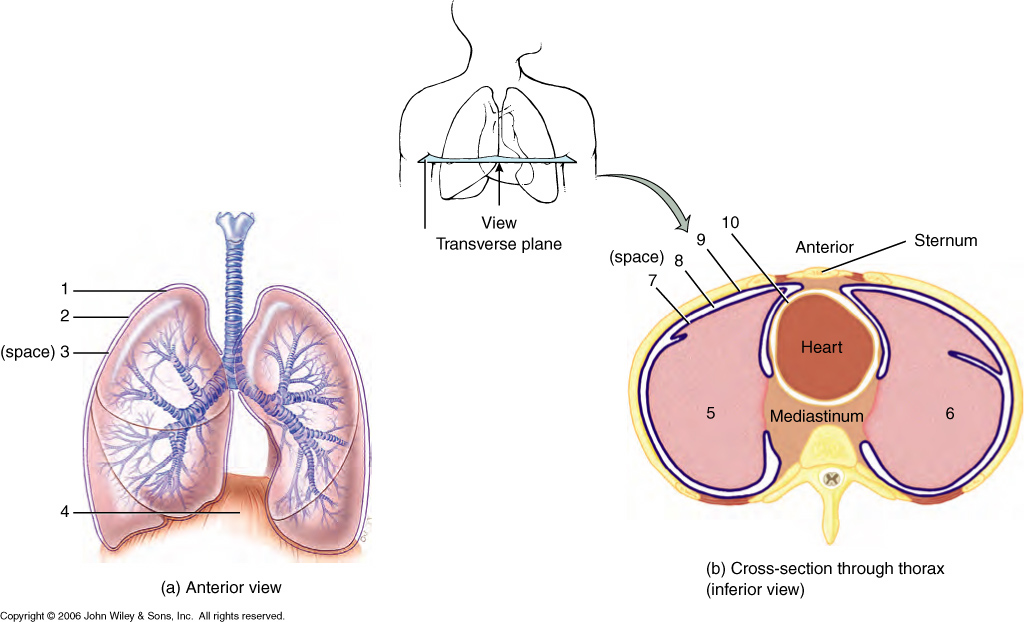 allen2e_32_08_li
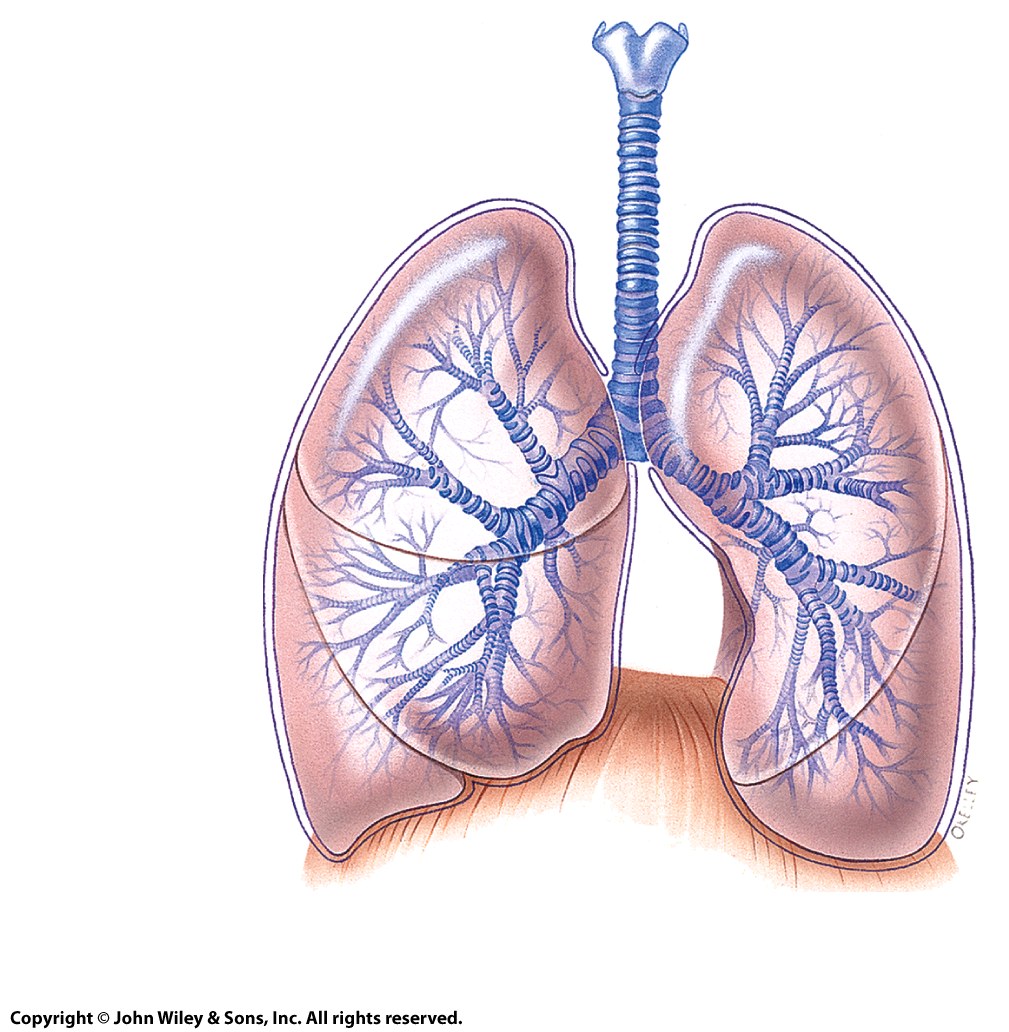 1
2
(space) 3
4
(a) Anterior view
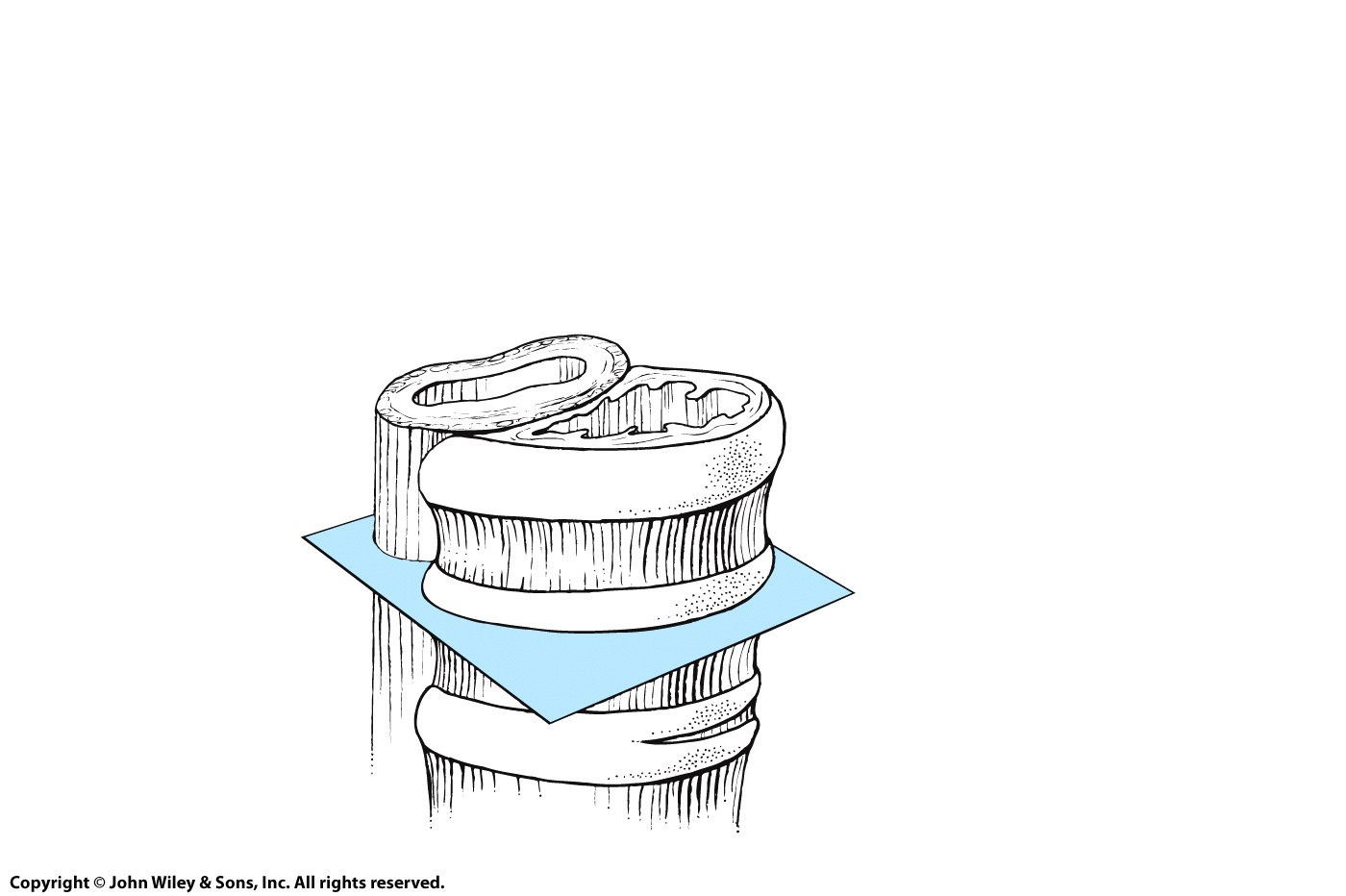 Lumen
Esophagus
Trachea
Epithelial lining
Trachealis
muscle
Transverse plane
1
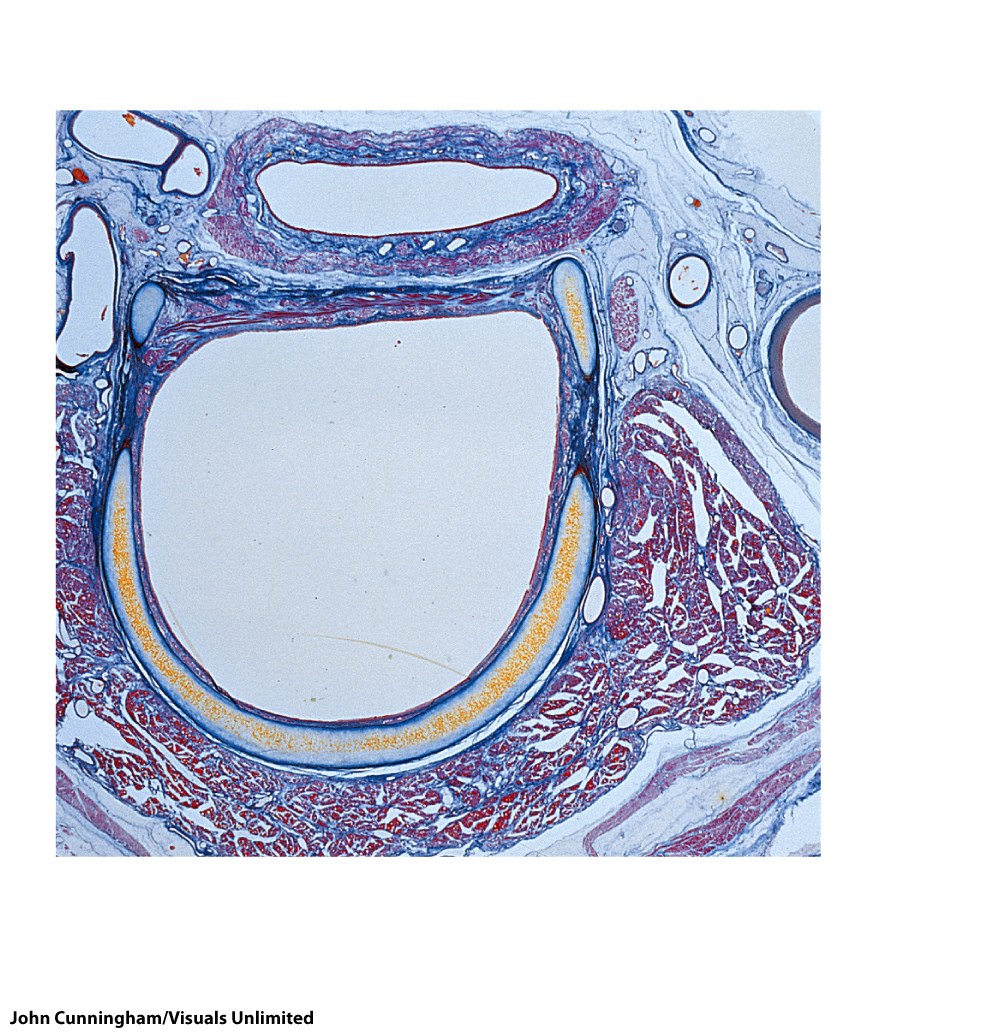 POSTERIOR
2
3
4
5
(2.6x)
ANTERIOR
LM
(a) Transverse section of trachea and esophagus
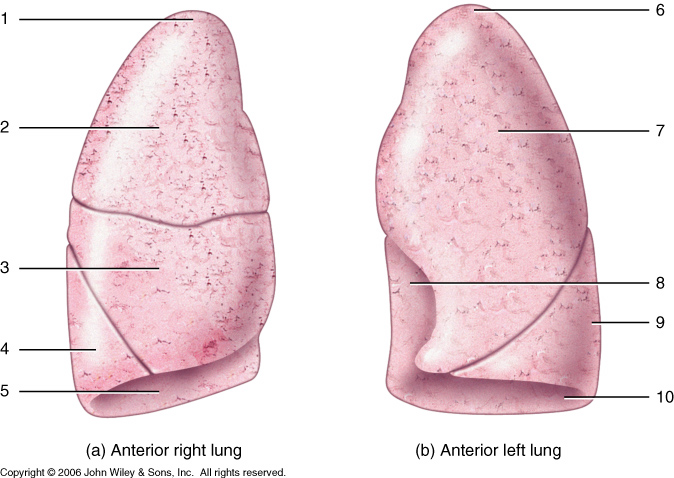 allen2e_32_06ab_li
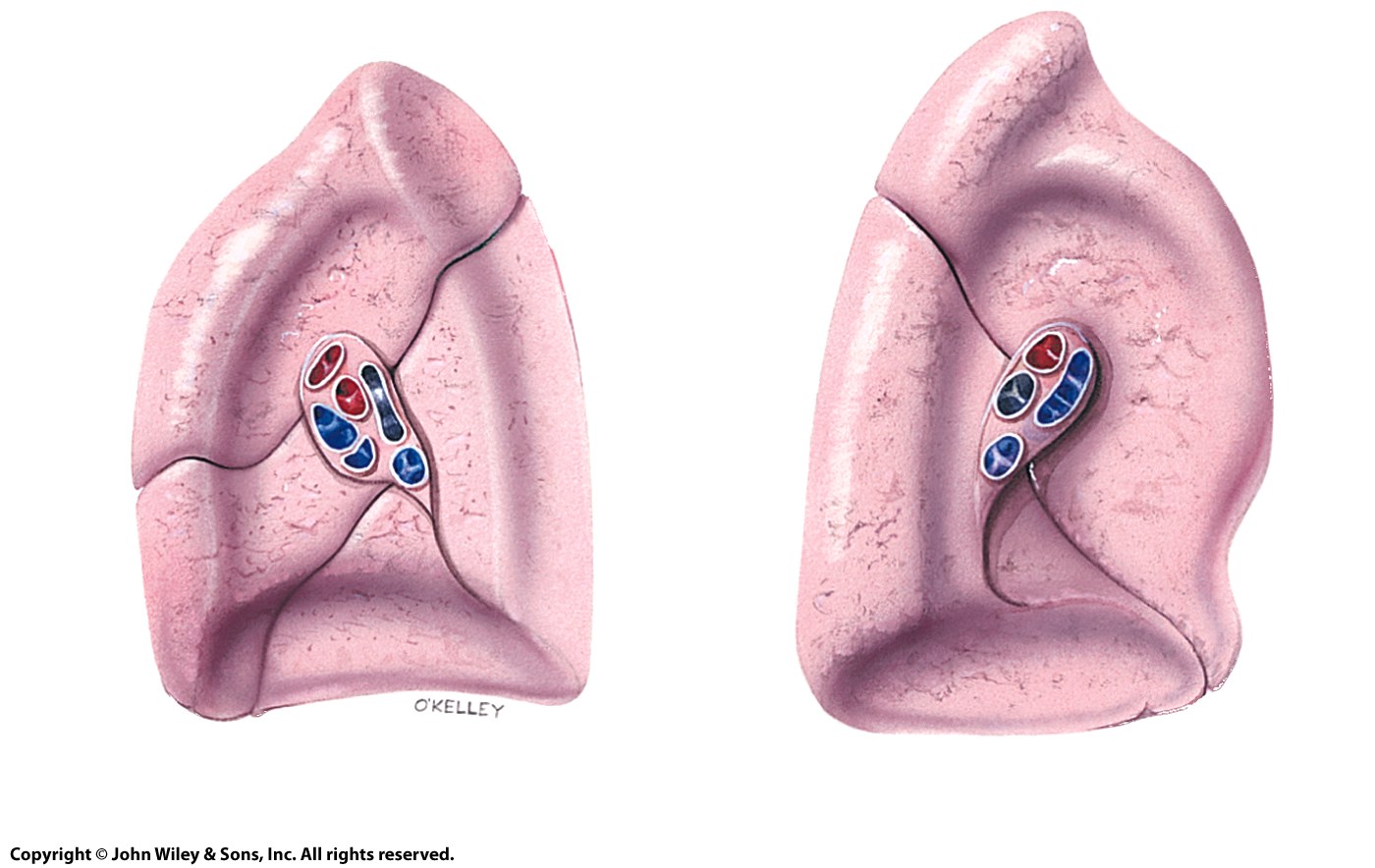 15
11
16
12
17
13
18
14
(c) Medial view of right lung
(d) Medial view of left lung
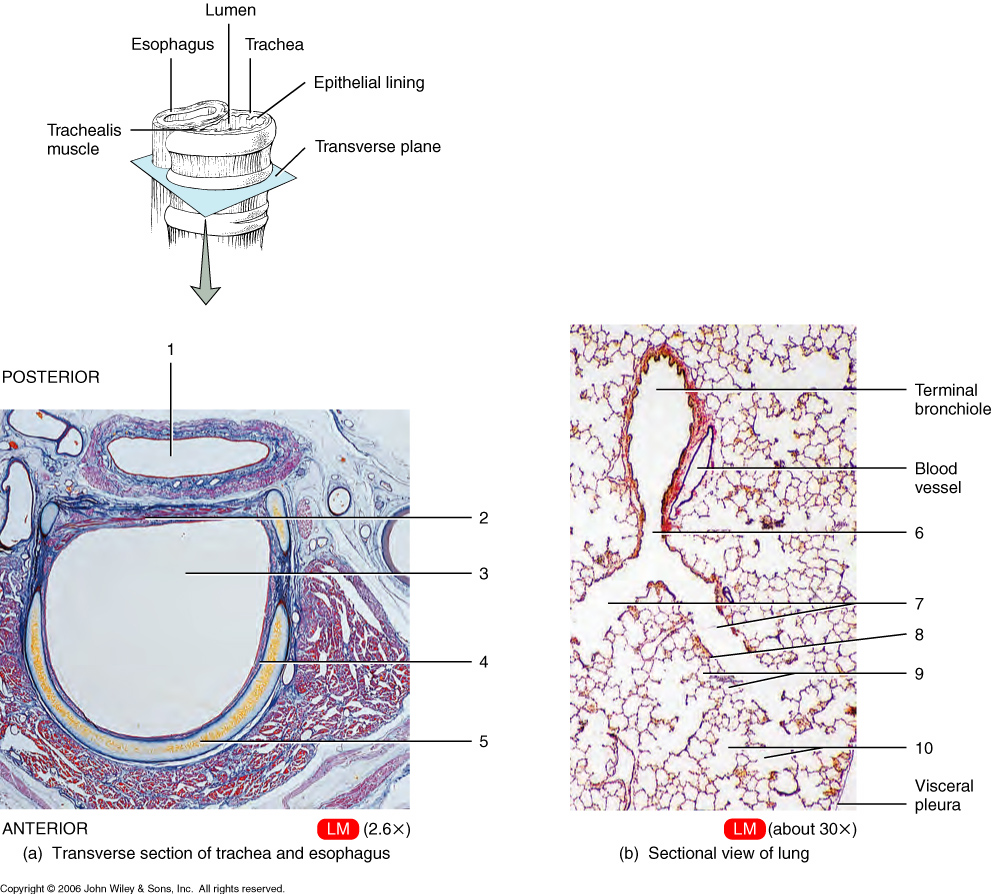 allen2e_32_09_li
allen2e_33_01_li
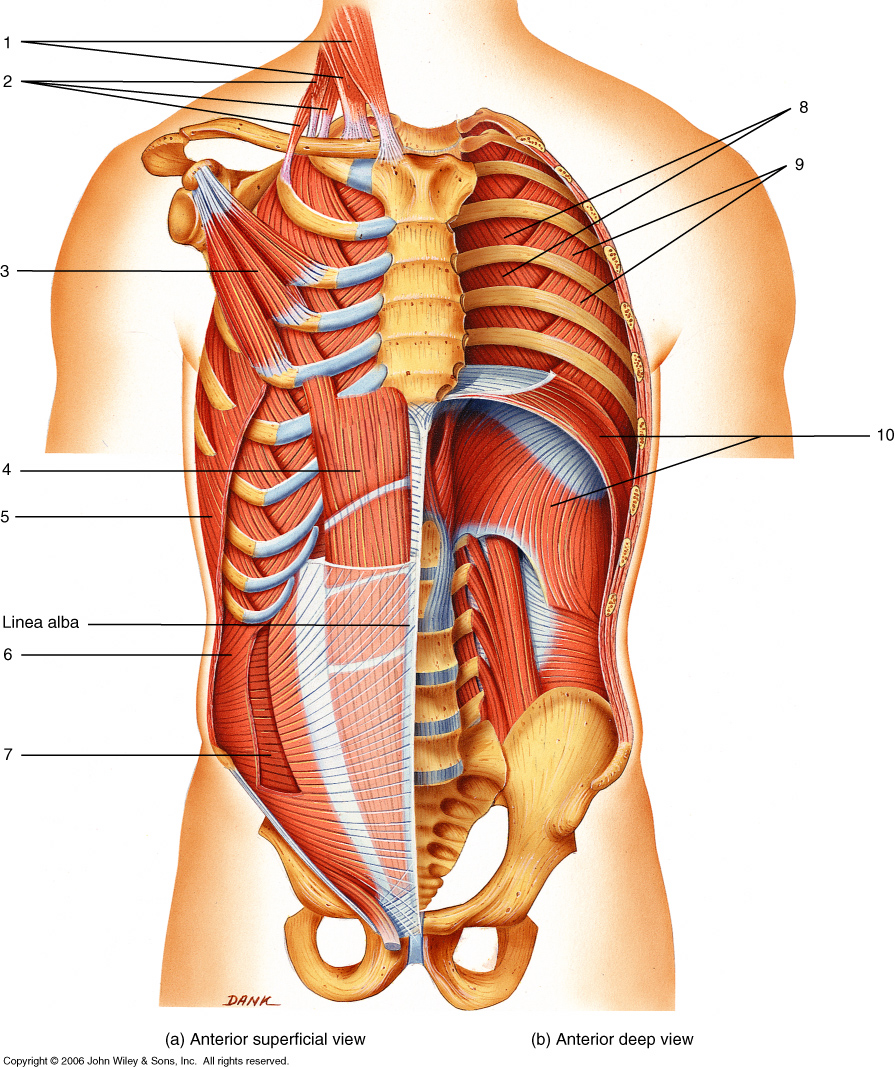 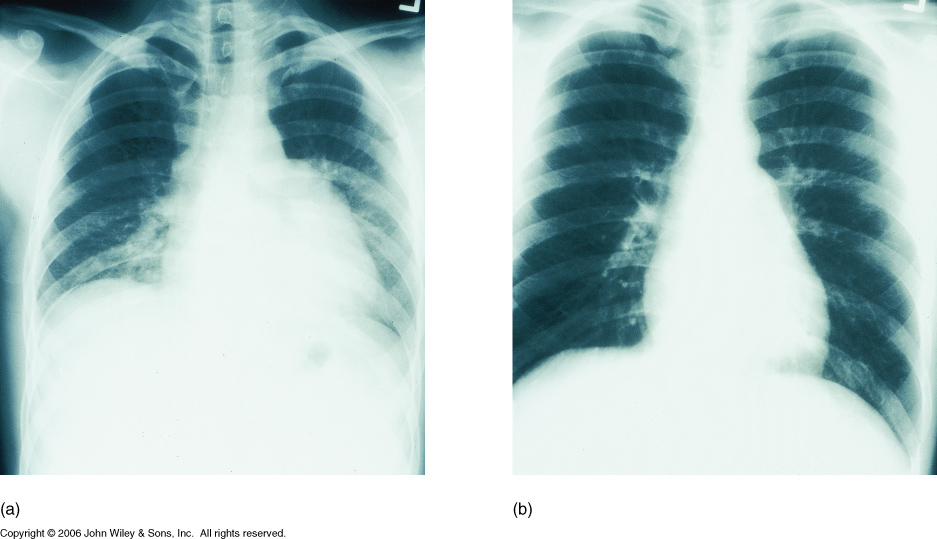 allen2e_33_02_li
allen2e_33_03_li
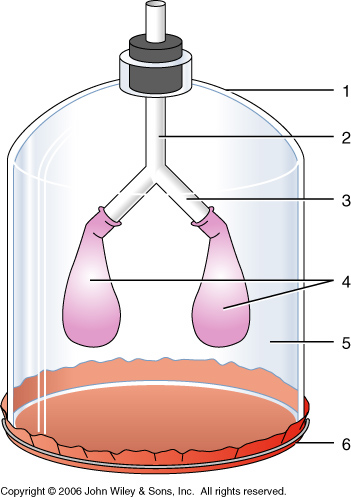 allen2e_32_10_li
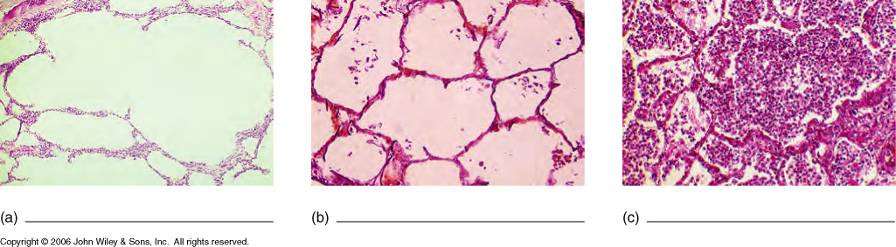 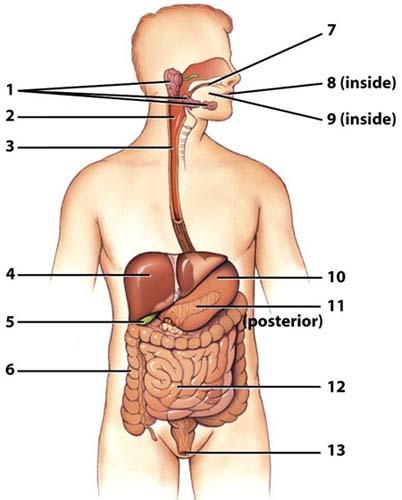 12. Small intestine:
Primary site of nutrient absorption
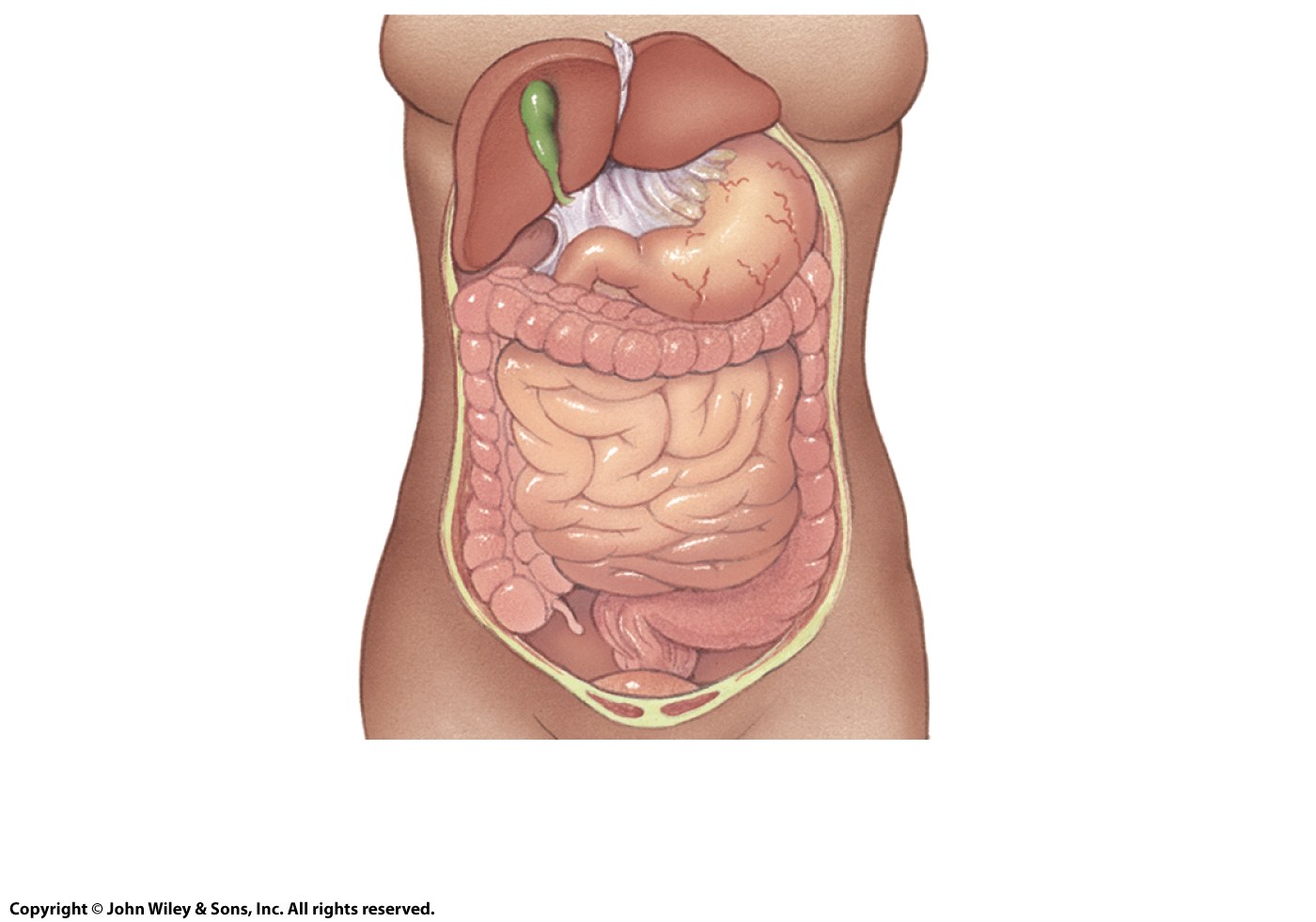 11. Lessor omentum
11
Gallbladder
Liver
Stomach
Duodenum
Transverse
colon
Descending
colon
Ascending
colon
Sigmoid
colon
(c) Anterior view with liver
and gallbladder lifted
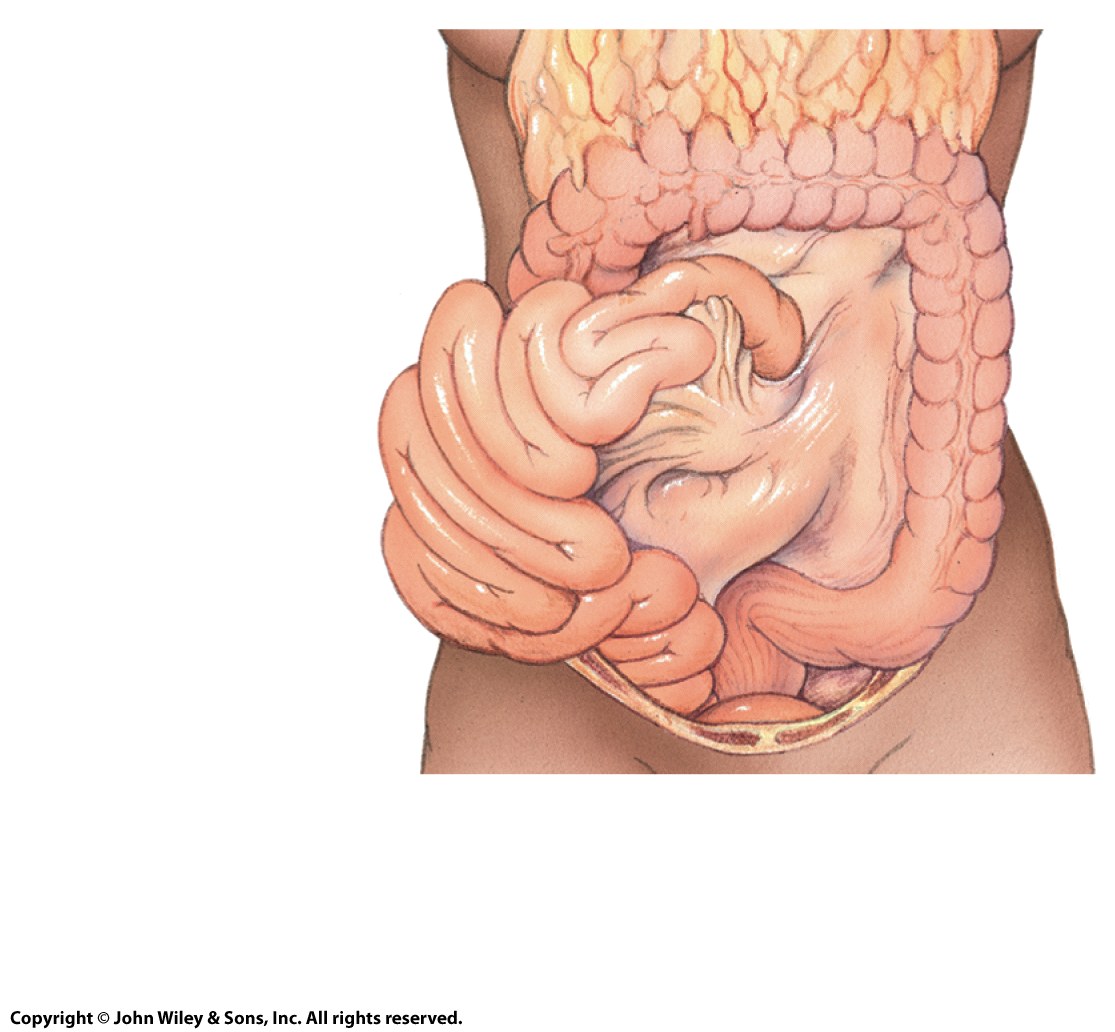 12
12. Greater omentum

13. Mesocolon

14. Mesentery
Transverse colon
13
Jejunum
14
Descending colon
Ileum
Sigmoid colon
(d) Anterior view with greater omentum lifted and small intestine reflected to right side
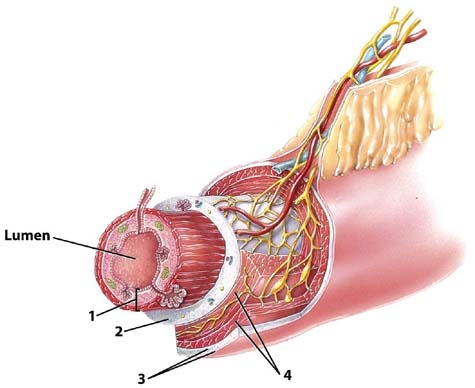 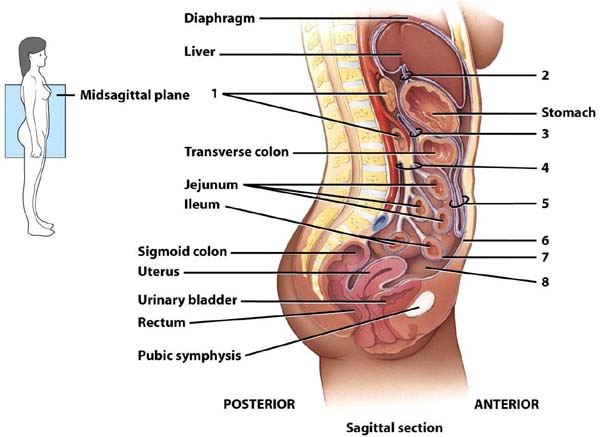 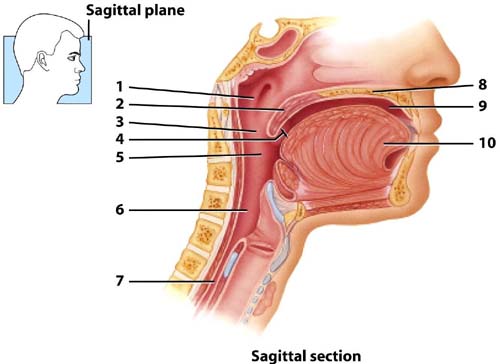 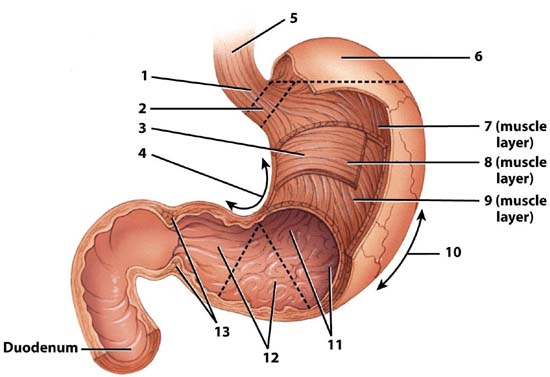 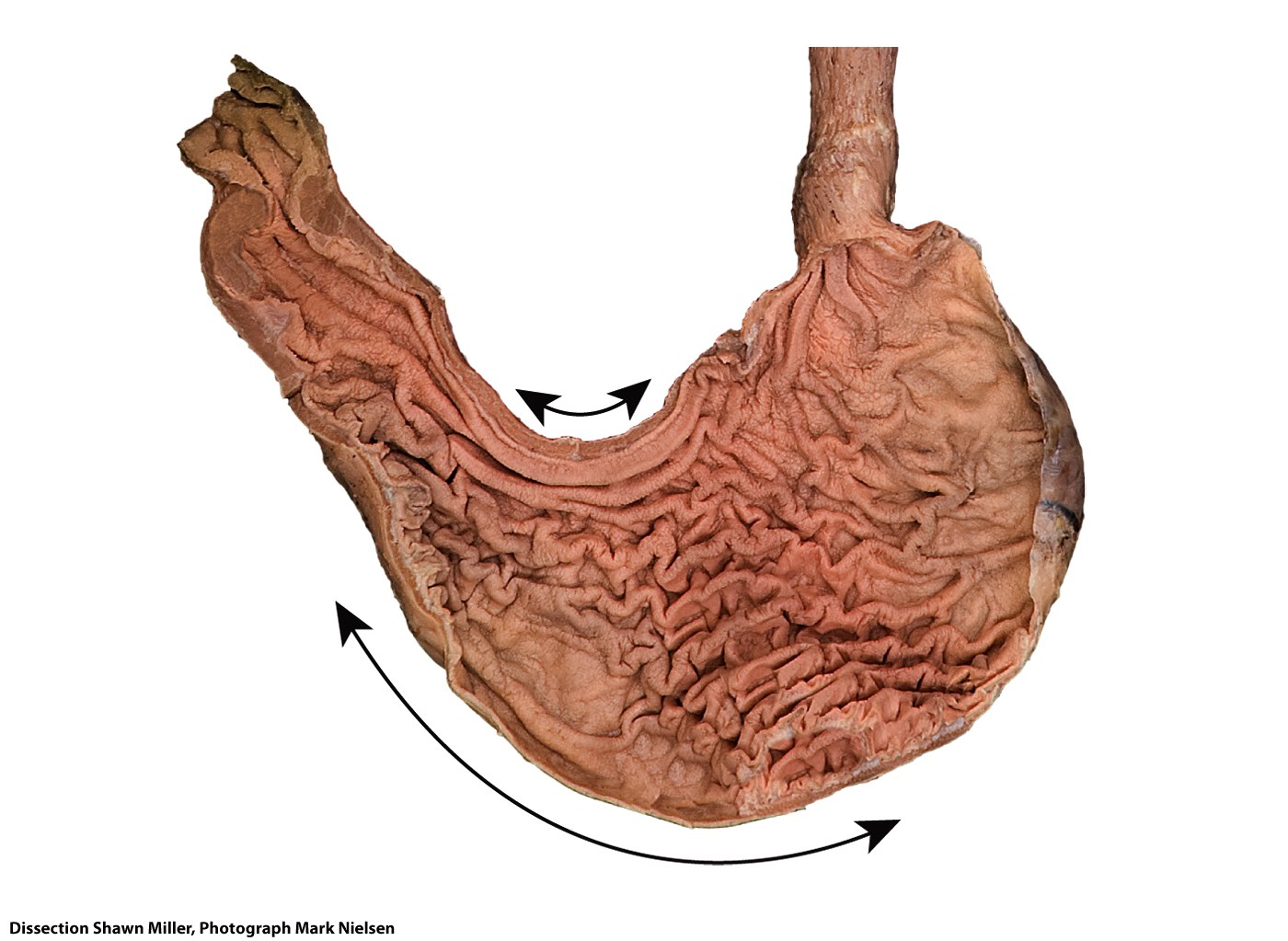 Duodenum
Esophagus
Pylorus
Lower esophageal
sphincter
Pyloric canal
Cardia
Pyloric
antrum
Fundus
Pyloric
sphincter
Lesser
curvature
Rugae of
mucosa
Body
Greater curvature
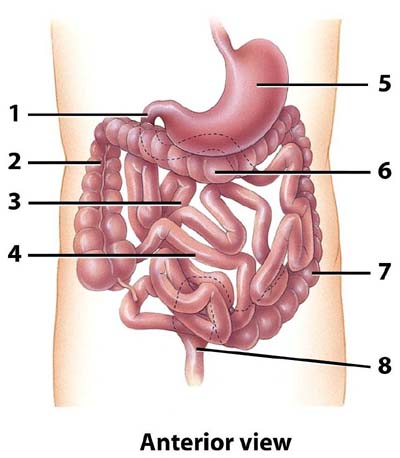 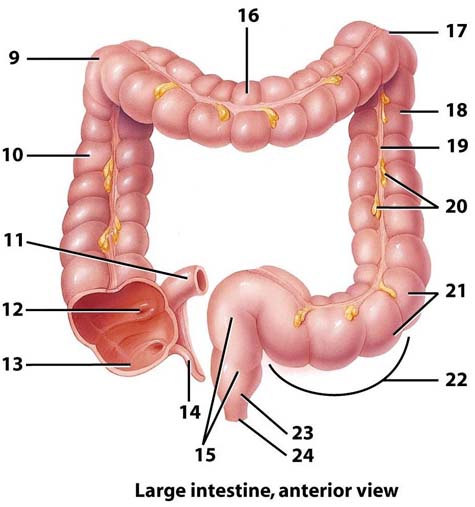 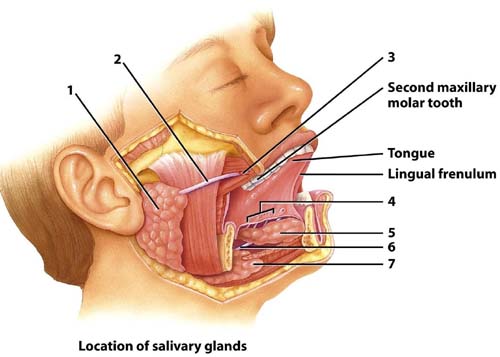 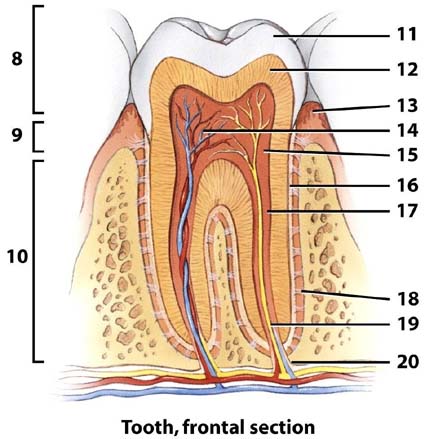 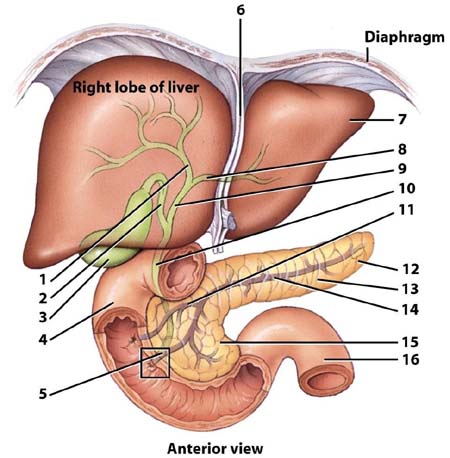 19
20
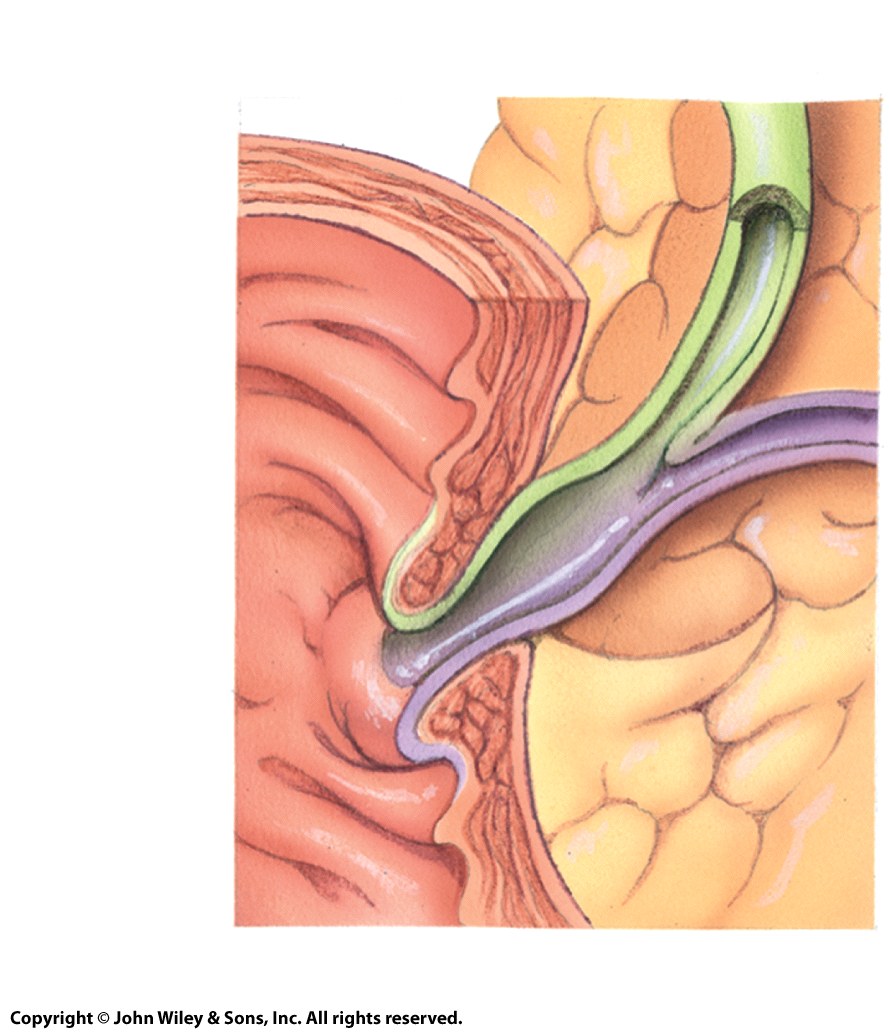 Mucosa of duodenum
18
17
(b) Hepatopancreatic ampulla
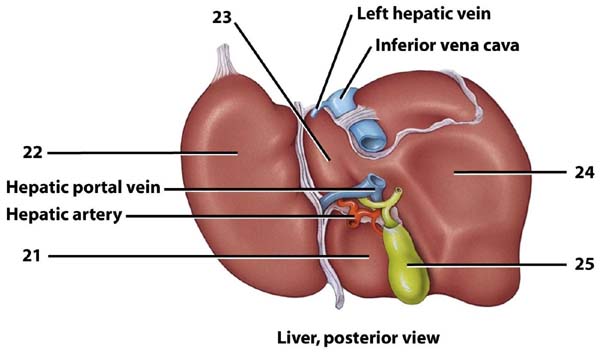 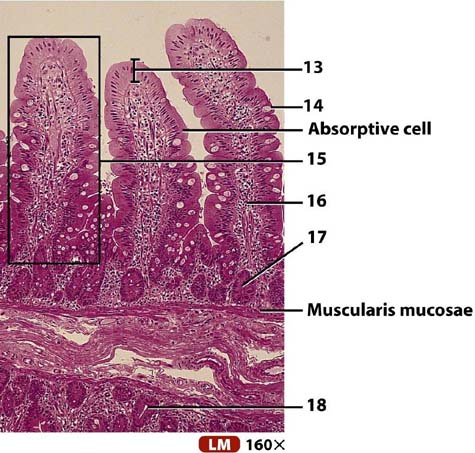 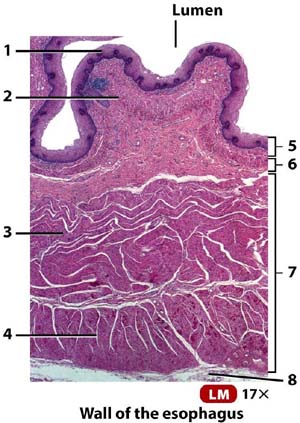 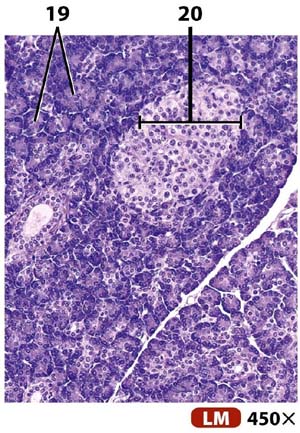 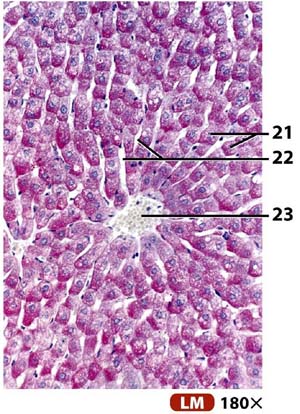 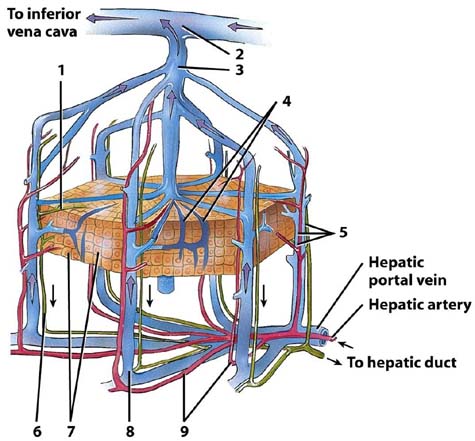 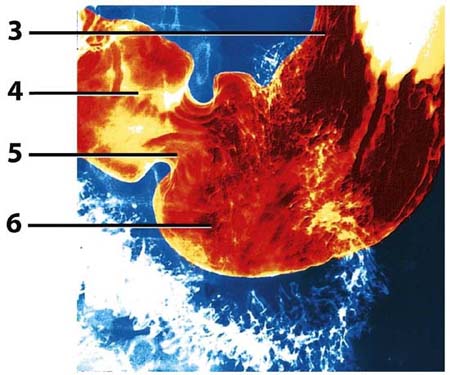 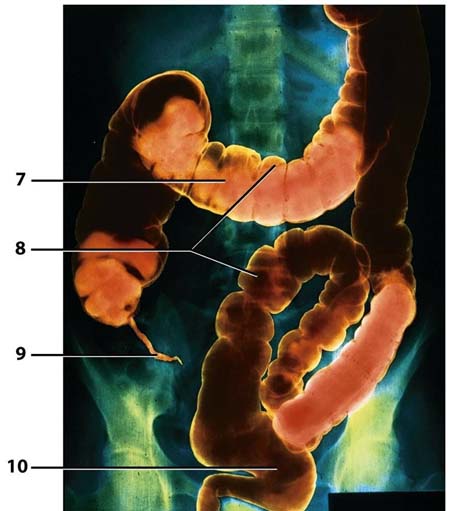